Unit 5
A party
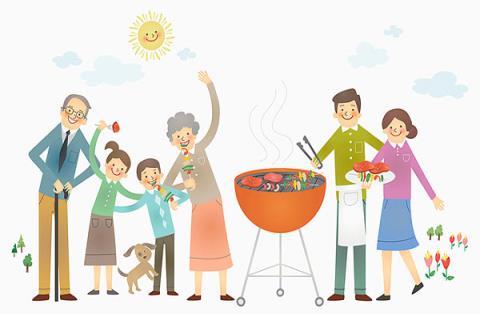 第二课时
WWW.PPT818.COM
Introduce
T：Hello, boys and girls!
Ss: Hello, Miss Tang.
T: Nice to see you.
Ss: Nice to see you, too.
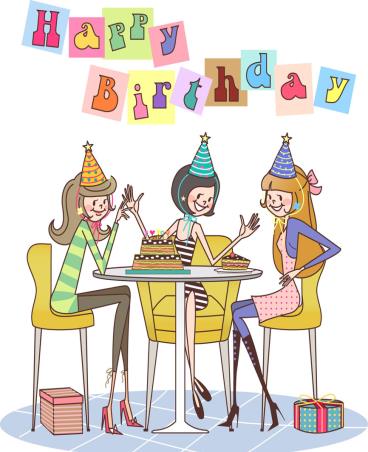 Words
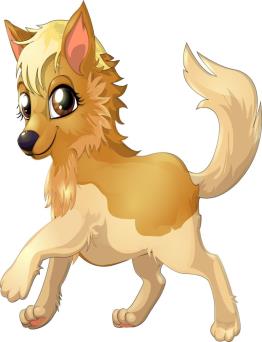 lovely  [ˈlʌvli]
基本意思是“可爱的,吸引人的”
eg：She is a lovely girl.
        她是一个漂亮的女孩。
小练习：汉译英：
                这个可爱的小男孩长着漂亮的金黄色卷发。
                ____________
The lovely boy has beautiful blonde curls.
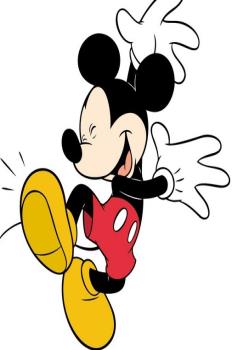 Words
snow  [snəʊ]
名词，通常是不可数，意为“雪”；
形容词形式为snowy。
eg：We had a heavy snow last night. 
             昨晚下了场大雪。
             In Canada, it often snows in March. 
             在加拿大，经常是在三月下雪。
There is lots of snow in winter.
【实践】汉译英：冬天有很多雪 ____________
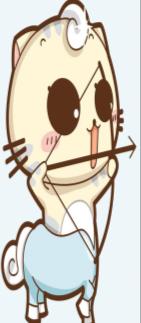 Expressions
Look out of the window.  看窗外。
look out of 意为：看
eg：Don't look out of the window in class. 
       上课时别往窗外看。
小练习：汉译英：我从窗口往外张望时，
                看到许多小孩一面玩耍一面叫嚷。
Look out of the window, I see a lot of children play and yell.
拓展：同义词组：look out at。
look out of 意思是透过什么往外看；look out at,是看外面的什么。
Dialogue
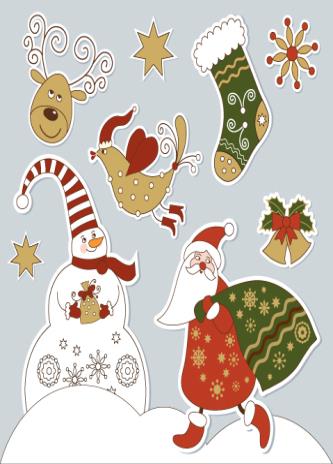 Look out of the window. At the lovely snow. Does anybody know why we have snow?
看窗外可爱的雪，有人知道为什么会下雪吗？
Summary
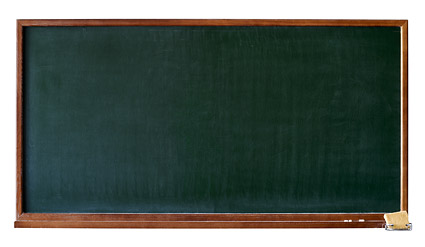 Look
Lovely
Snow
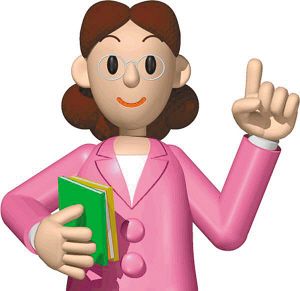 Look out of the window.
Does anybody know ?
Exercise
单项选择
（   ）1. There ______ a meeting tomorrow afternoon.         
 A. will be going to  B. will going to be  C. is going to be  D. will go to be
（   ） 2.  Charlie ______here next month.   
A. isn’t working   B. doesn’t working
C. Isn’t going to working  D. won’t work 
（   ） 3. He ____ very busy this week, he _____ free next week.           
A. will be; is         B. is; is          C. will be; will be      D. is; will be
C
D
D
Exercise
（   ） 4. There __ a dolphin show in the zoo tomorrow evening. 
A. was         B. is going to have   C. will have      D. is going to be 
（   ）5. ________ you ________ free tomorrow?  
              No. I ________ free the day after tomorrow.  
           A. Are; going to; will        B. Are; going to be; will  
           C. Are; going to; will be    D. Are; going to be; will be
D
D
Exercise
把下列各句译成英语。
1.我叔叔今晚要来。  
My uncle __________________． 
2.他没有打算住那座小屋。  
He _________________ in the small house． 
 3.我们要阅读这本书。  
We __________________ this book．  
4.你爸爸要去钓鱼吗?不，他要去游泳。  
--______ your father ___________________________？  
--No，he is ________________．
is going to come
isn’t going to live
are going to read
going to go fishing, going to swim
Is
going to swim
Homework
Go to a part!
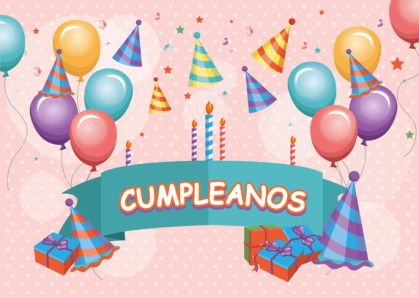